Mokestinių paskolų sutarčių sudarymas, keitimas
Mokesčių informacijos 
 departamentas
2022
Naudojami trumpiniai
MPS - mokestinės paskolos sutartis
VMI  - Valstybinė mokesčių inspekcija 
AVMI - apskrities Valstybinė mokesčių inspekcija
PVM – pridėtinės vertės mokestis
2
Seminaro planas
MPS sudarymas
Įmokų mokėjimas ir palūkanų skaičiavimas sudarius MPS
MPS keitimas
Galimos klaidos ir pastebėjimai, teikiant prašymą dėl MPS sudarymo / keitimo
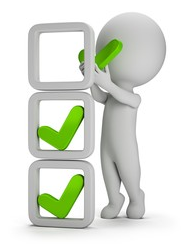 3
MPS sudarymas
Klausimynas dėl galimybės sudaryti MPS
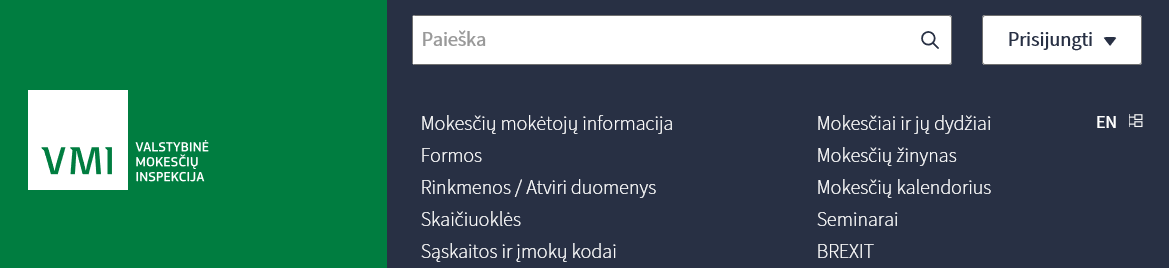 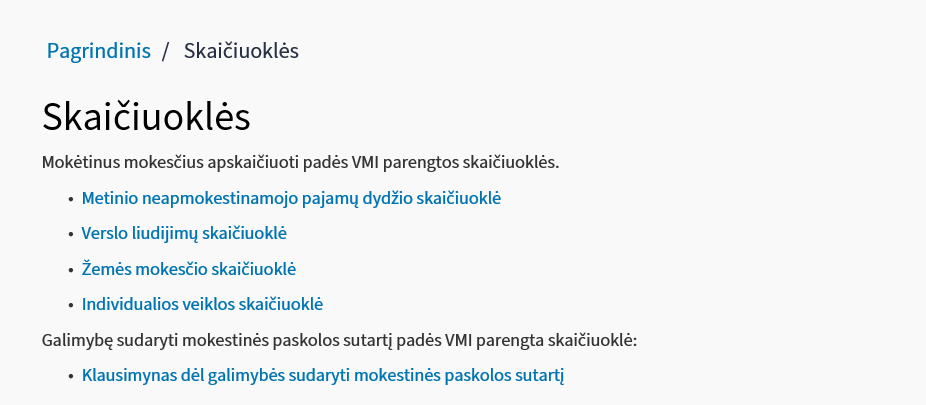 MPS klausimynas yra skirtas detalizuoti informaciją apie tai, kokius reikalavimus turi atitikti gyventojas ar įmonė, kreipdamiesi su prašymu sudaryti MPS.
Klausimynas nereikalauja autentifikavimo, todėl pateikiami rezultatai priklauso nuo įvedamos informacijos tikslumo.
5
AVMI adresai skelbiami VMI svetainėje, adresu: https://www.vmi.lt/evmi/aptarnavimo-skyriai. Atvykti į VMI aptarnavimo padalinį galima tik iš anksto užsiregistravus telefonu 8 5 2191 777.
6
Kada galima teikti prašymą sudaryti MPS?
Prašymą sudaryti MPS galite pateikti po mokesčio, kurio mokėjimą prašote atidėti / išdėstyti, deklaracijos pateikimo ir likus ne daugiau kaip 20 dienų iki mokesčio mokėjimo termino.
Prašymas atidėti arba išdėstyti baudos už administracinį nusižengimą mokėjimą gali būti pateiktas po nutarimo, kuriuo paskirta bauda, priėmimo dienos, bet ne anksčiau kaip prieš 20 dienų iki mokėjimo termino pabaigos.*
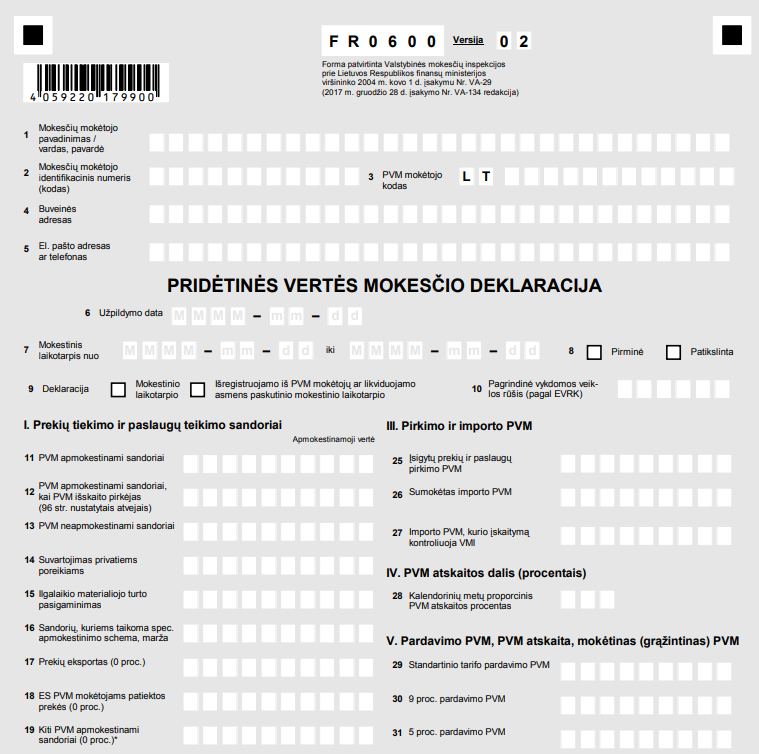 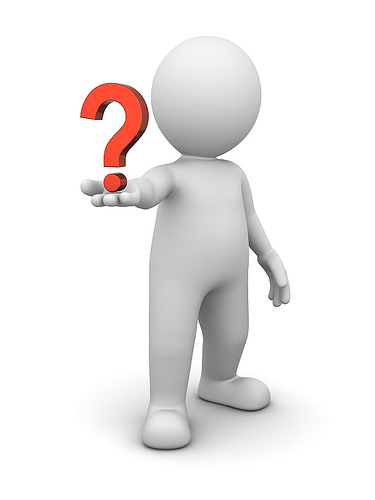 * Lietuvos Respublikos finansų ministro 1998-11-17 įsakymas Nr. 268 „Dėl mokestinės nepriemokos ar baudos už administracinį nusižengimą mokėjimo atidėjimo arba išdėstymo taisyklių patvirtinimo“.
7
Papildomi dokumentai, teikiami su prašymu
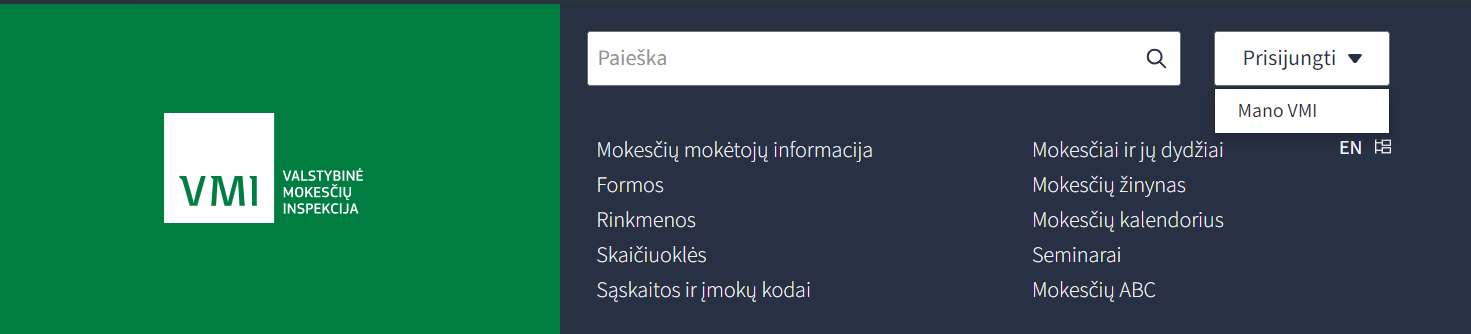 KM2515
KM1453
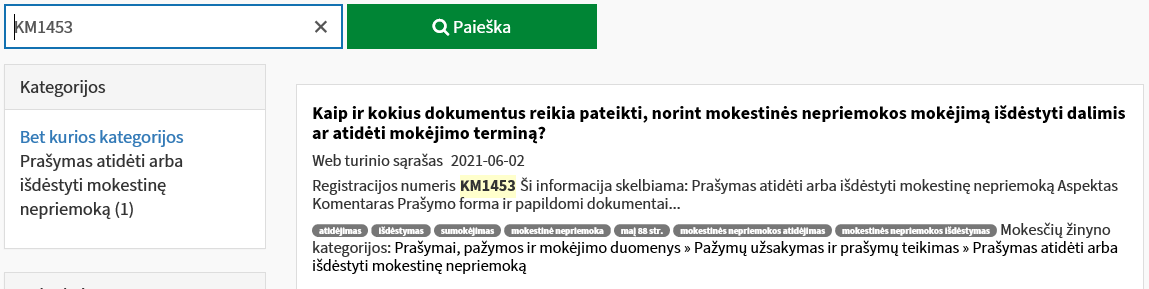 DUK reg. Nr. KM1453 „Kaip ir kokius dokumentus reikia pateikti, norint mokestinės nepriemokos mokėjimą išdėstyti dalimis ar atidėti mokėjimo terminą?“. DUK reg. Nr. KM2515 „Kaip ir kokius dokumentus reikia pateikti dėl administracinių baudų sumokėjimo atidėjimo ar išdėstymo“.
8
Papildomi dokumentai, teikiami su prašymu sudaryti MPS
* Pildomi nustatytos formos priedai, kaip numatyta VMI viršininko 2001 m. spalio 3 d. įsakyme Nr. 236 „Dėl mokestinės paskolos sutarties ir fizinių asmenų anketos formų bei prašymo atidėti arba išdėstyti mokestinės nepriemokos sumokėjimą, sudarant mokestinės paskolos sutartį, reikalavimų aprašo patvirtinimo“.
9
Papildomi dokumentai, teikiami su prašymu sudaryti MPS
* Pildomi nustatytos formos priedai, kaip numatyta VMI viršininko 2001 m. spalio 3 d. įsakyme Nr. 236 „Dėl mokestinės paskolos sutarties ir fizinių asmenų anketos formų bei prašymo atidėti arba išdėstyti mokestinės nepriemokos sumokėjimą, sudarant mokestinės paskolos sutartį, reikalavimų aprašo patvirtinimo“.
10
11
Kaip prisijungti prie Mano VMI ir pateikti prašymą dėl MPS?
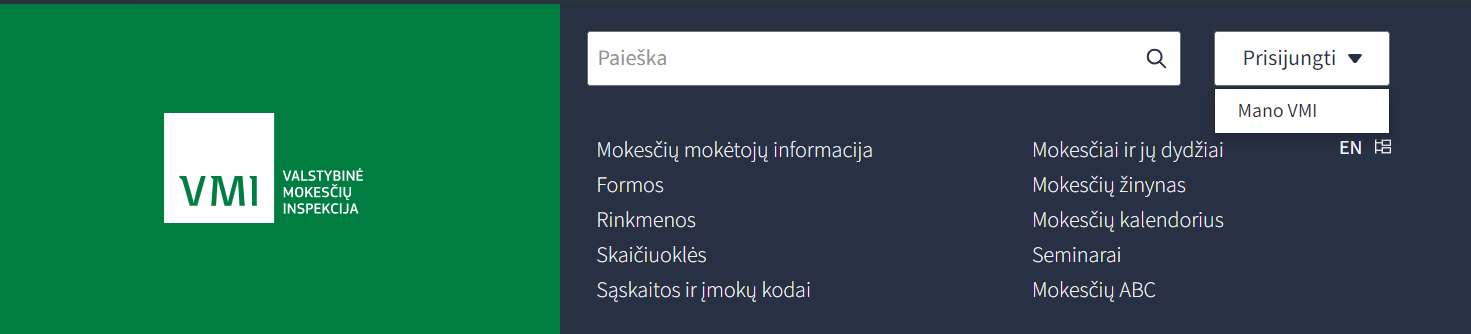 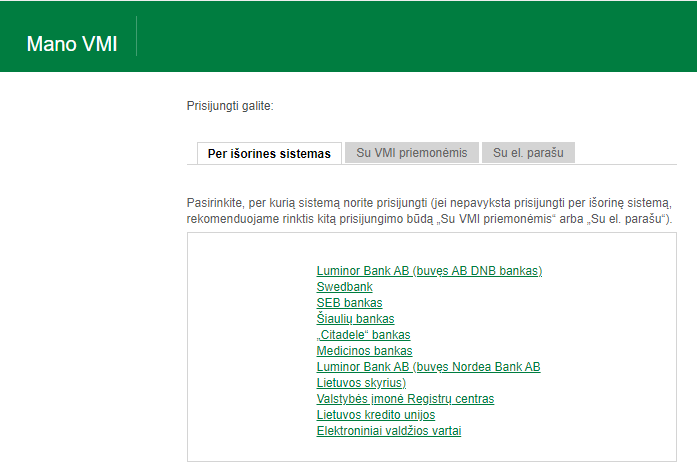 12
VMI svetainės adresas: www.vmi.lt
Prašymo sudaryti MPS formavimas
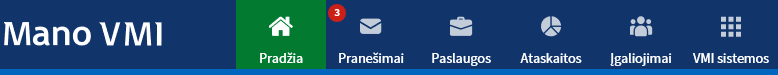 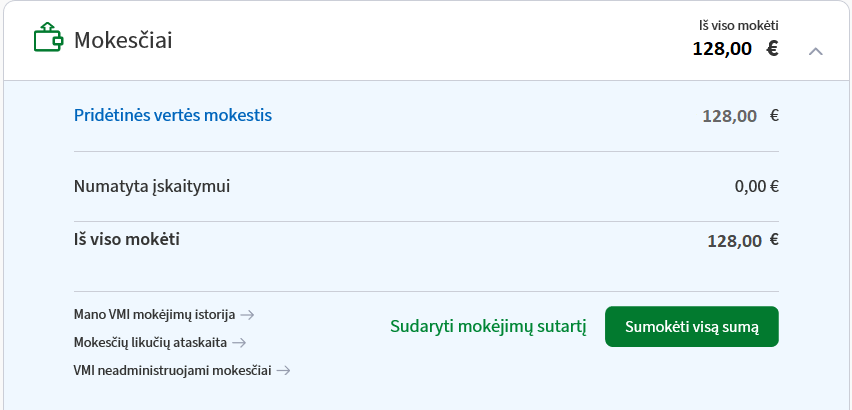 13
Prašymo sudaryti MPS formavimas
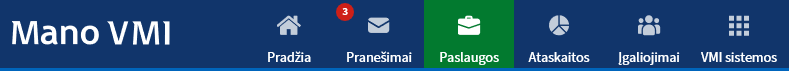 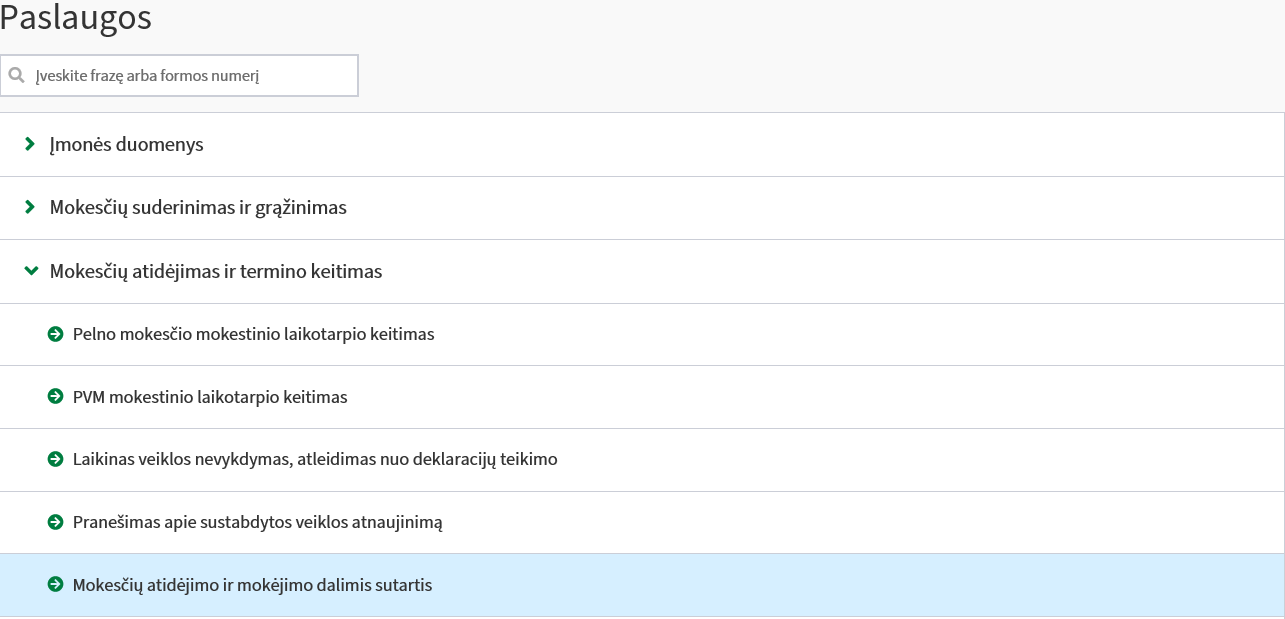 14
Prašymo sudaryti MPS formavimas
15
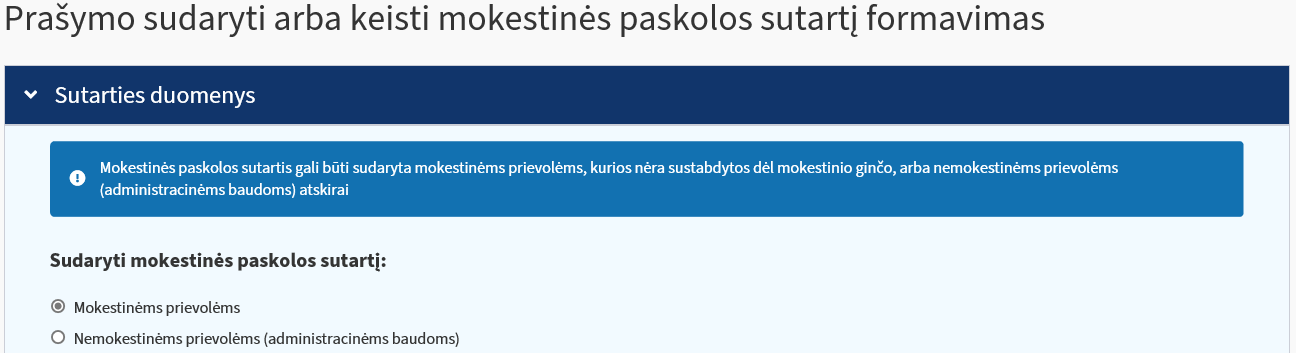 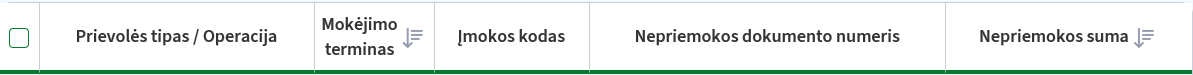 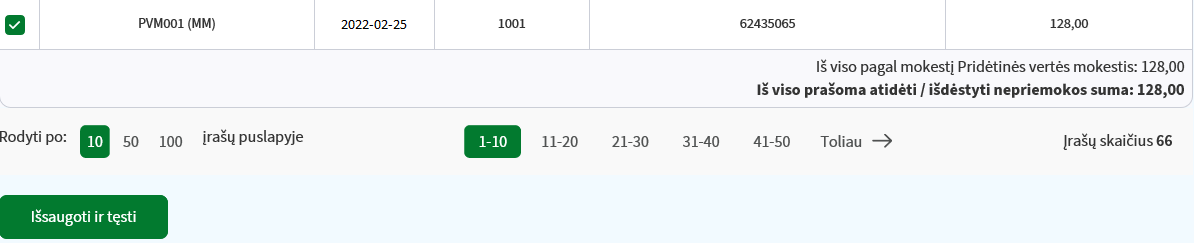 16
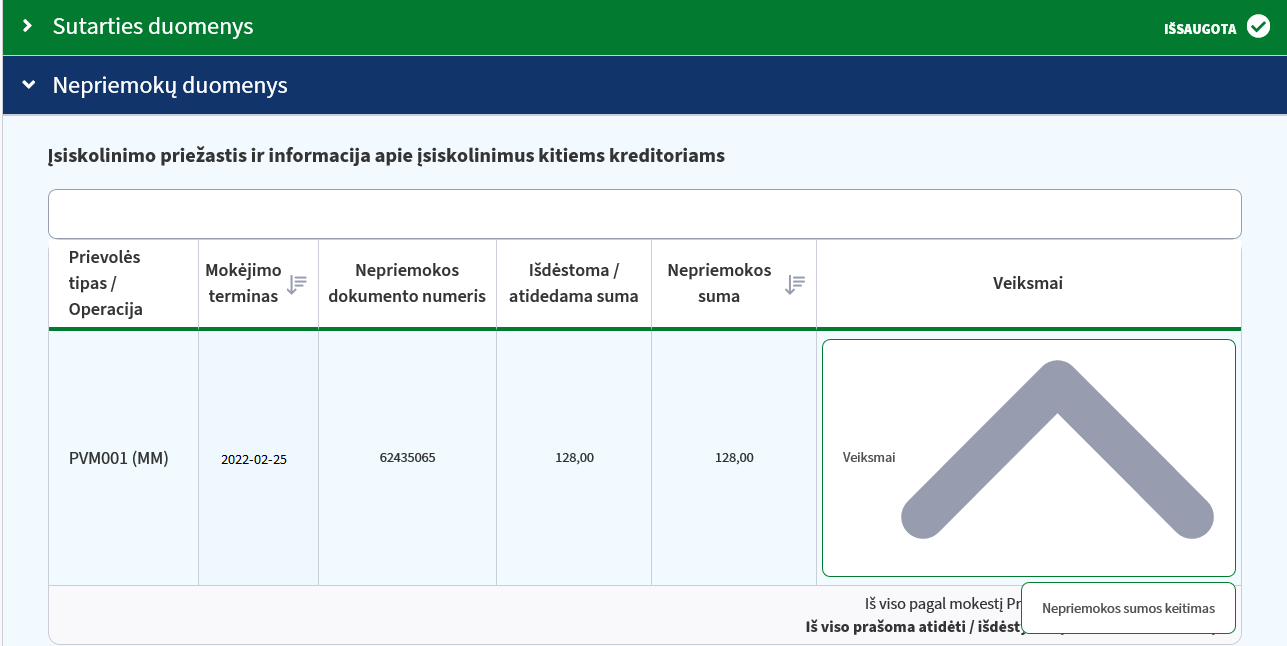 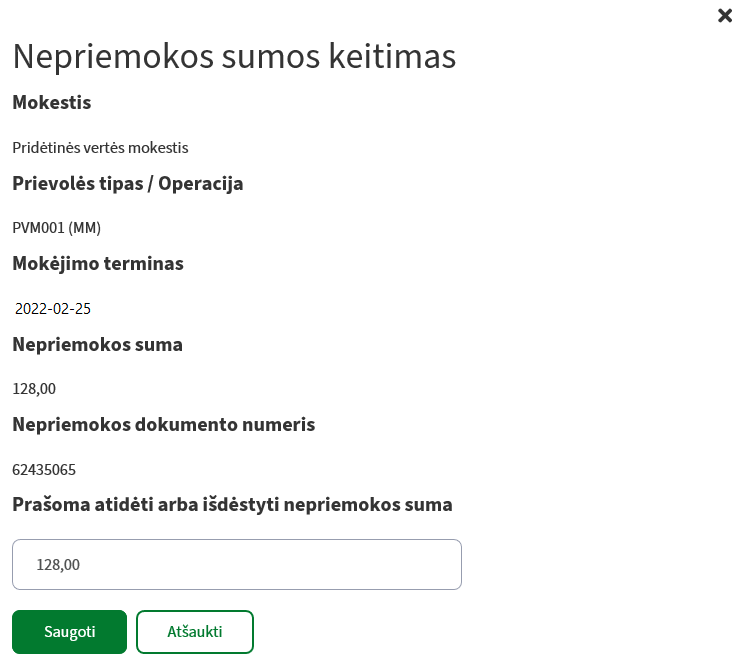 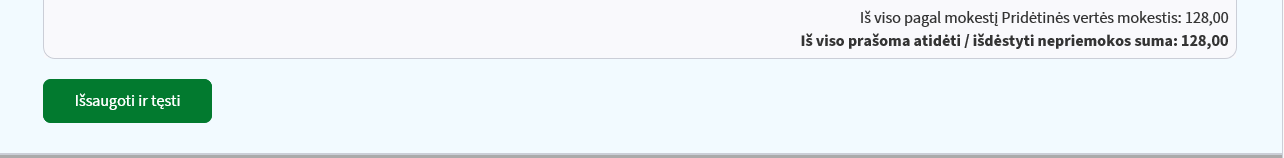 17
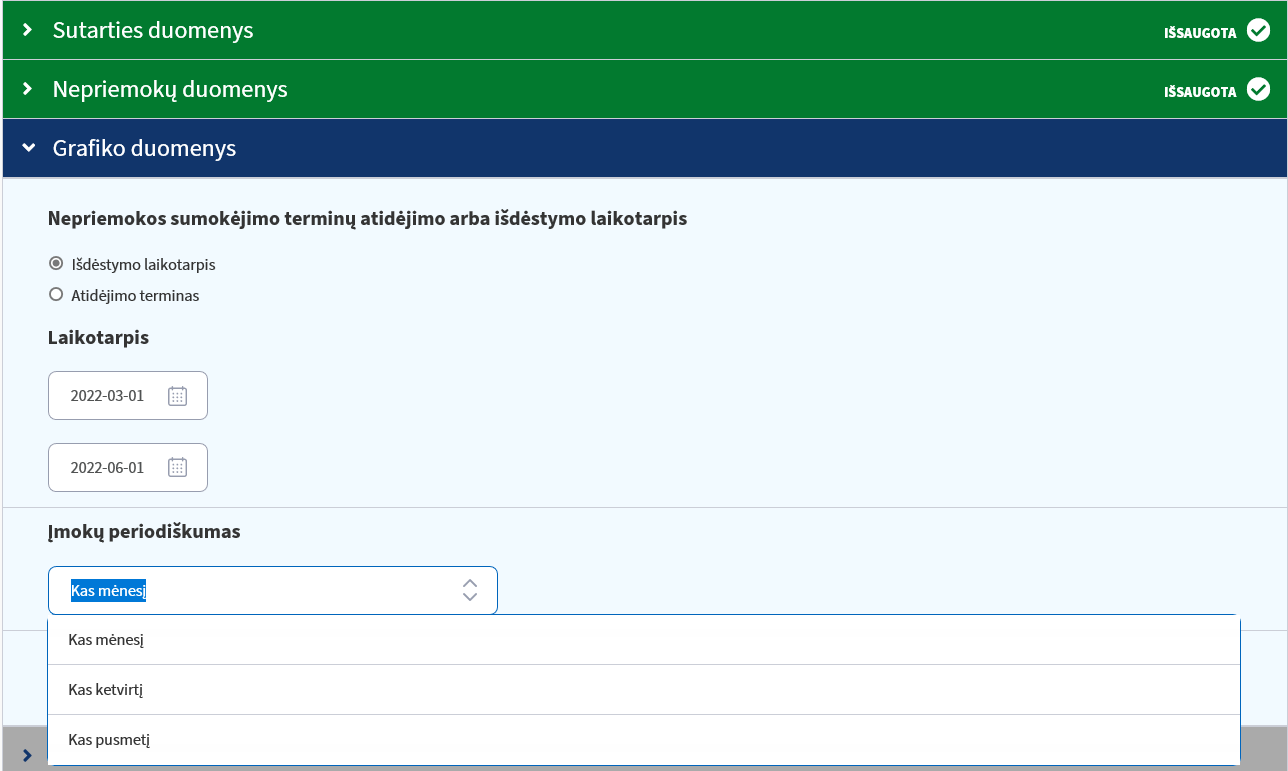 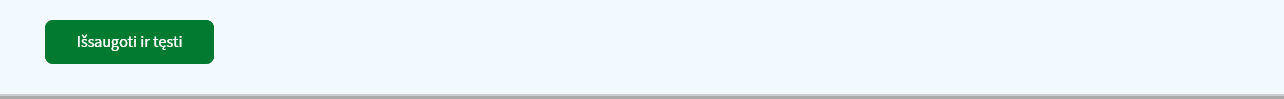 18
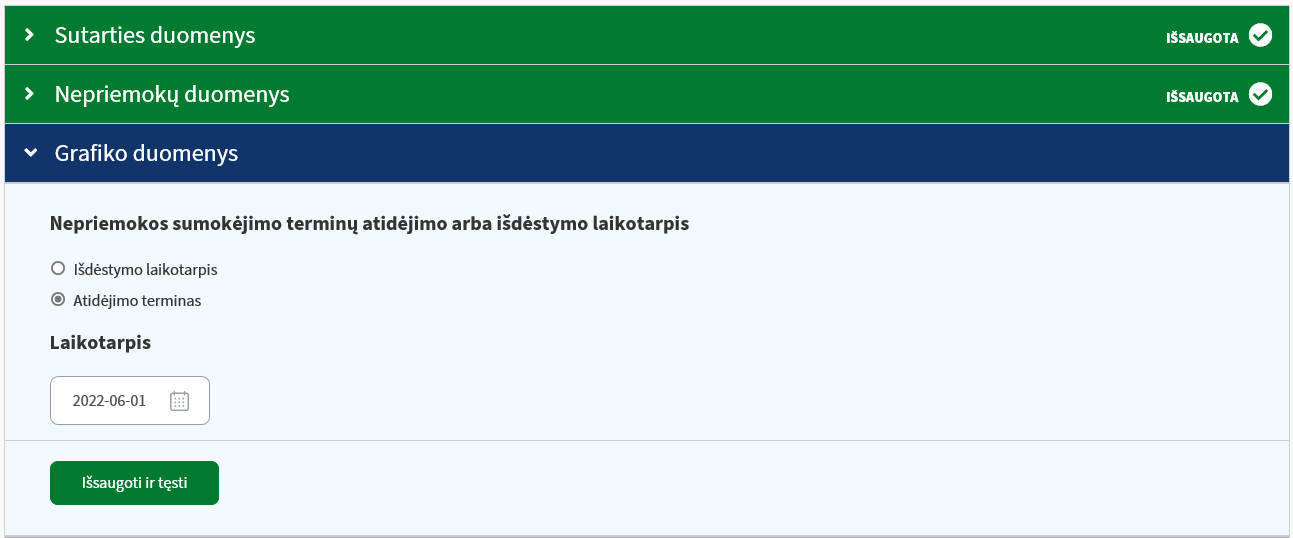 19
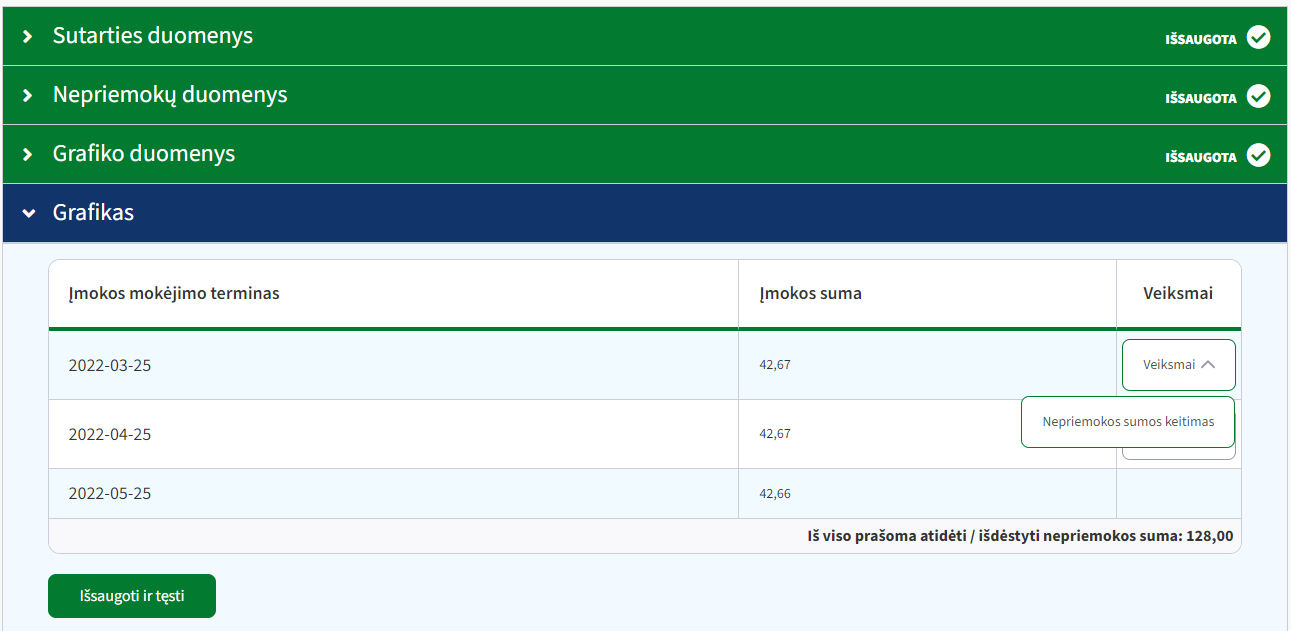 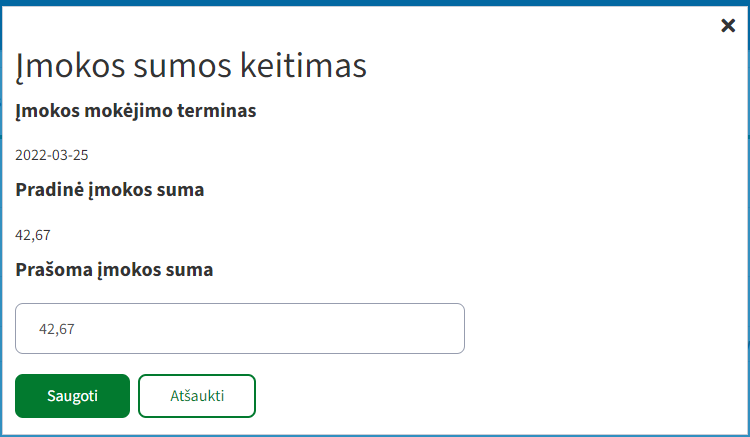 20
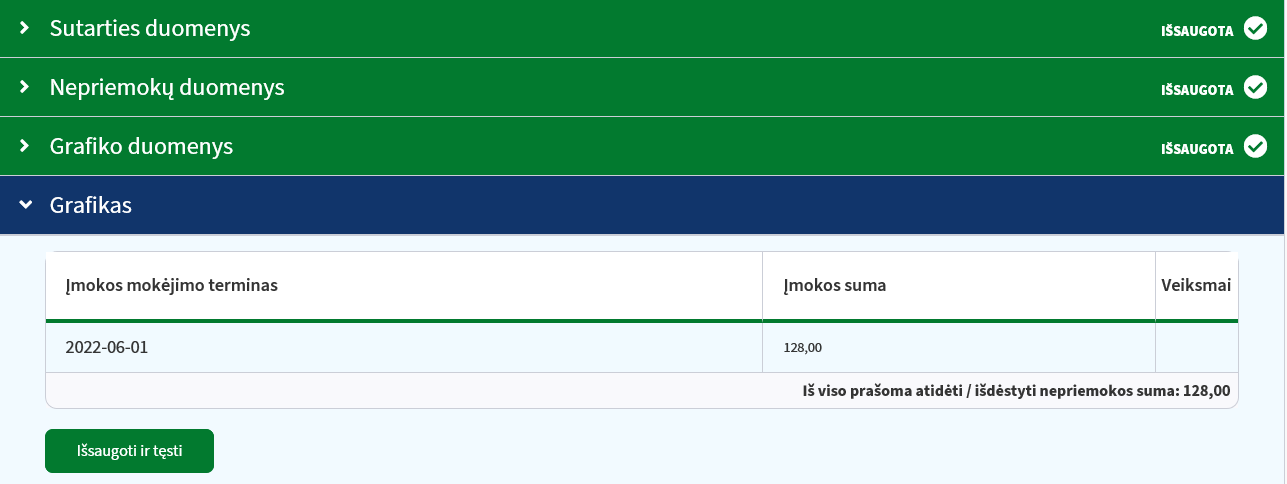 21
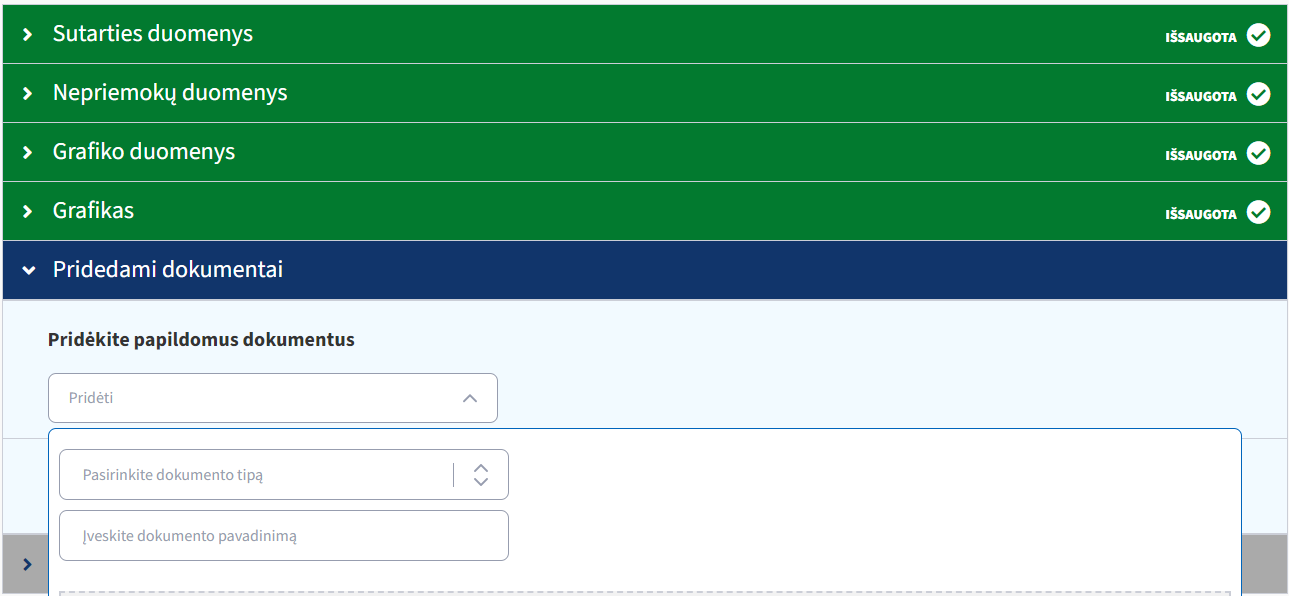 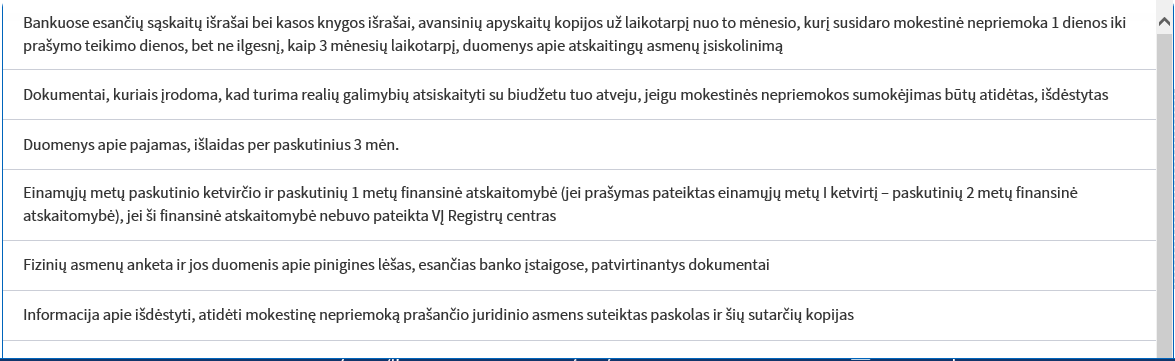 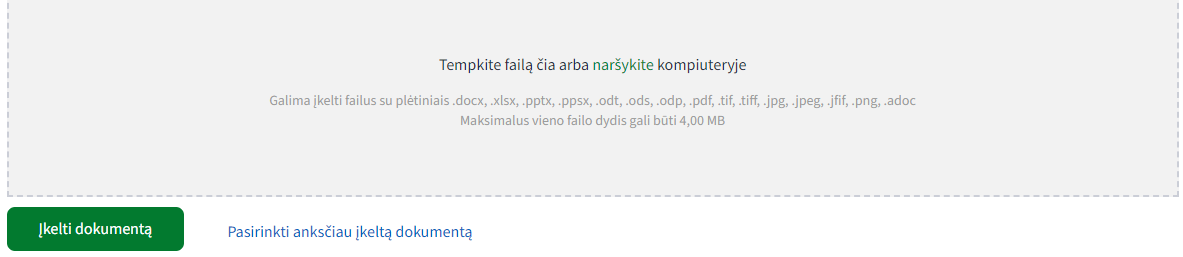 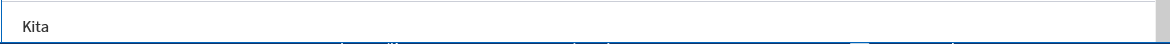 22
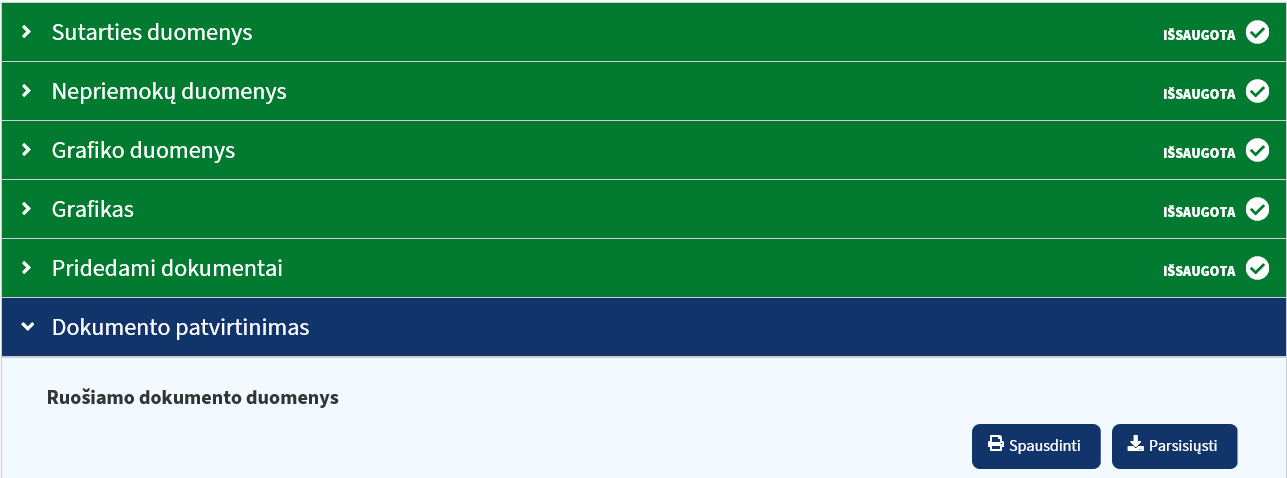 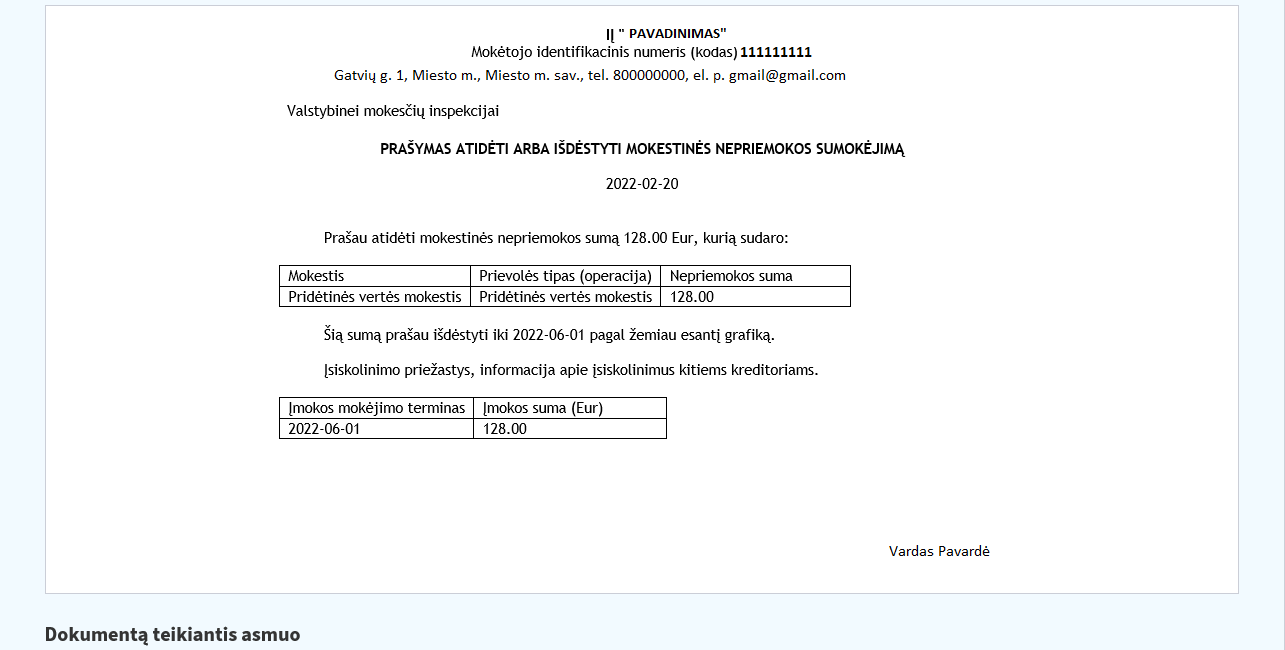 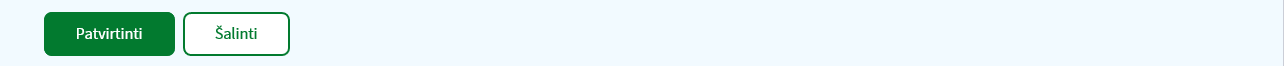 23
Sprendimo dėl MPS sudarymo priėmimas
24
Susipažinimas su priimtu sprendimu dėl MPS
Dokumentus, susijusius su MPS, galima rasti Mano VMI pasirinkus: Dokumentai -> Dokumentų paieška -> Gauti dokumentai.
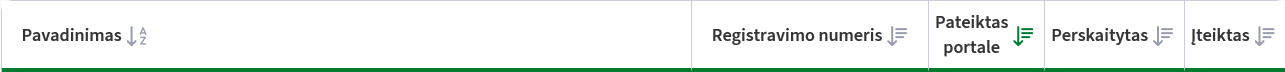 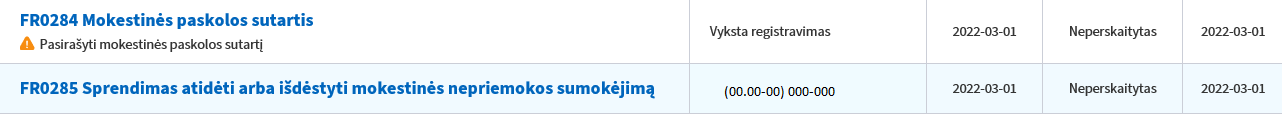 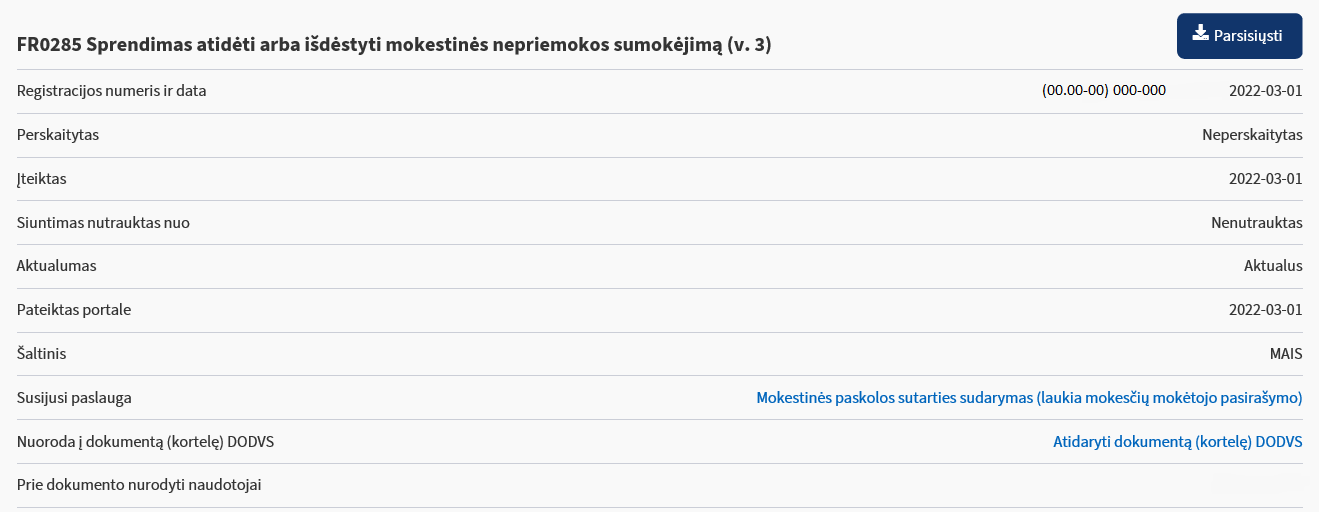 25
MPS pasirašymas
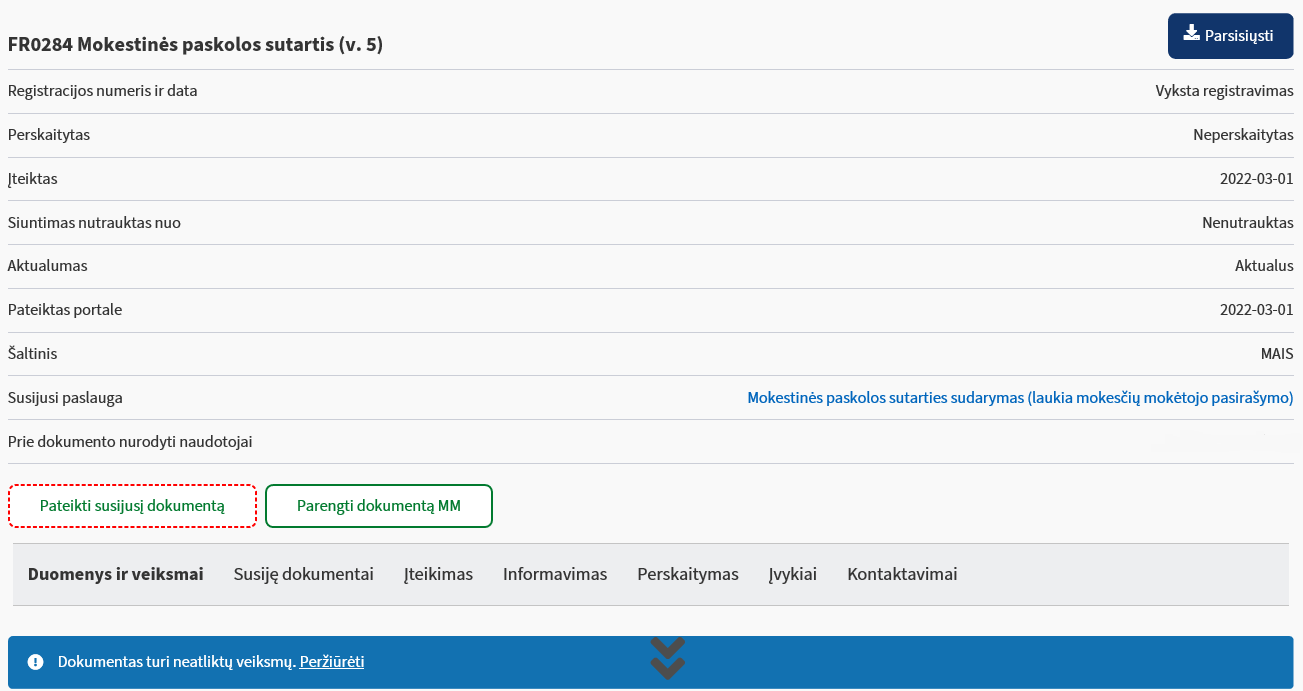 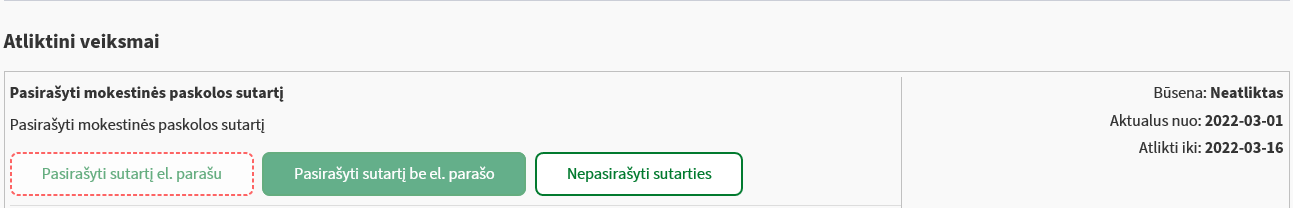 26
Pasirašyta MPS
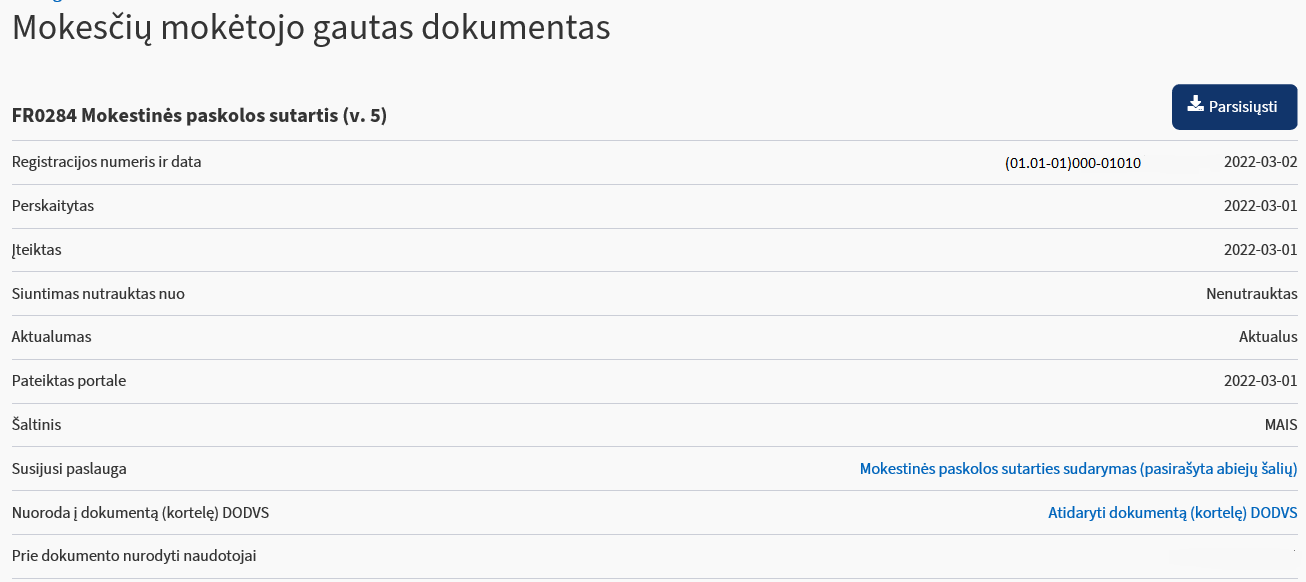 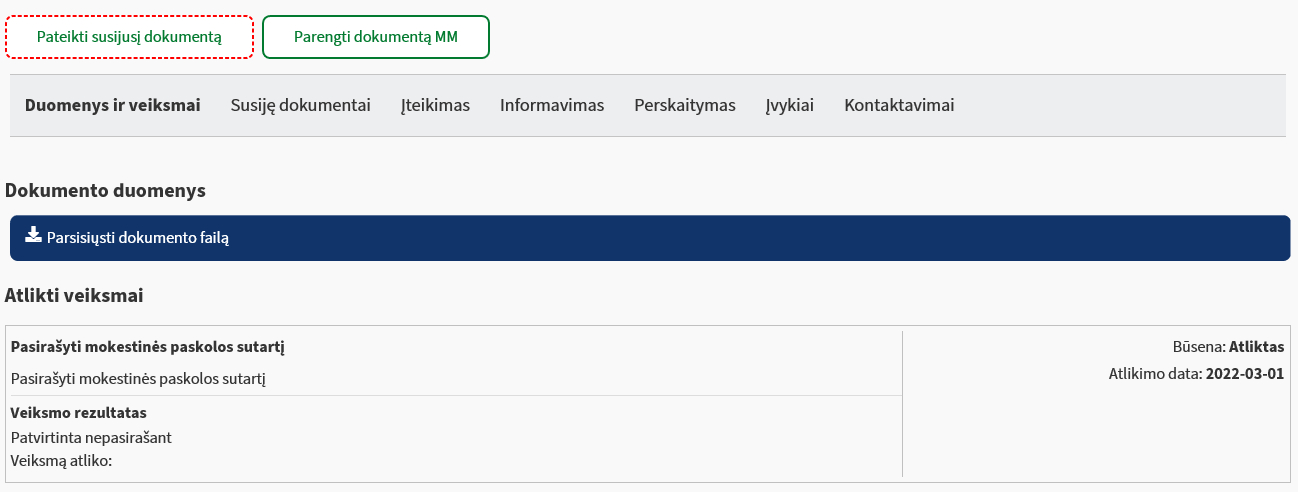 27
Įmokų mokėjimas ir palūkanų skaičiavimas sudarius MPS
Įmokų mokėjimas, sudarius MPS
Įmokas pagal sudarytą MPS reikia mokėti savarankiškai į vieną iš VMI biudžeto pajamų surenkamųjų sąskaitų, nurodant įmokos kodą – 8250.
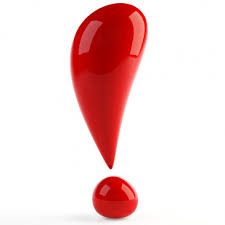 1 pavyzdys
Įmonė A, mokėdama pirmąją įmoką pagal sudarytą MPS, sumokėjo įmoką ne tuo įmokos kodu, t. y. sumokėjo 1001, o ne 8250.
Klausimas: Ką tokiu atveju įmonė A turi daryti?
Atsakymas: Tokiu atveju, įmonė A turi pateikti prašymą grąžinti (įskaityti) permoką (skirtumą) ar nepagrįstai išieškotas sumas, forma FR0781, kad įmoka būtų įskaityta teisingu įmokos kodu. Prašymą galima pateikti Mano VMI, pasirinkus: Paslaugos -> Mokesčių suderinimas ir grąžinimas -> Mokesčių ir permokų grąžinimas, įskaitymas.
29
Palūkanos sudarius MPS
0,01%
Palūkanos pagal sudarytą MPS už mokestinę nepriemoką
Palūkanos, padidintos palūkanos ir palūkanų delspinigiai pagal sudarytą MPS už administracines baudas
Padidintos palūkanos nesumokėjus laiku
MPS įmokų pagal grafiką
Palūkanų delspinigiai nesumokėjus palūkanų pagal MPS
0,00%
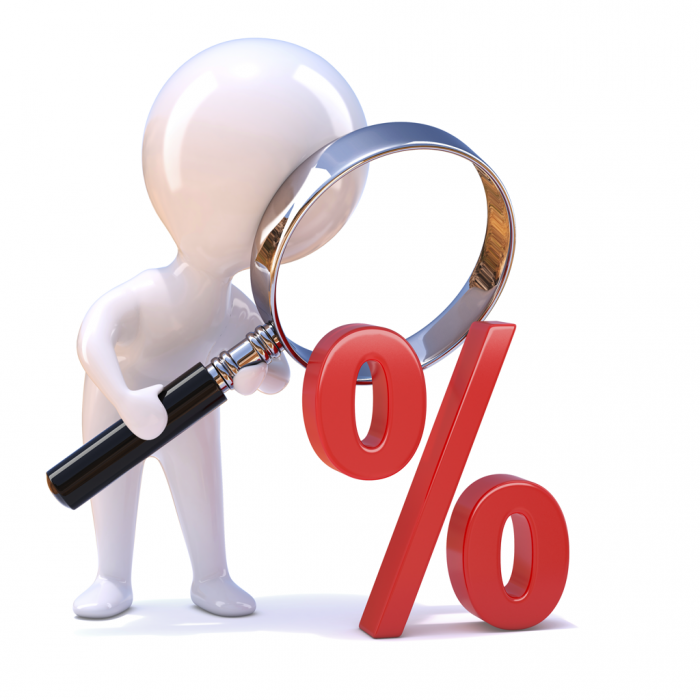 0,03%
0,03%
30
Palūkanos už mokestinę paskolą, nukentėjusiems nuo COVID-19
31
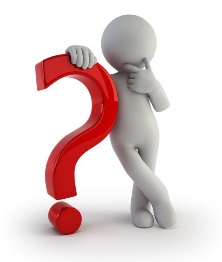 2 pavyzdys
Įmonė X buvo įtraukta į nukentėjusių įmonių sąrašą ir jai buvo taikomos mokestinės pagalbos priemonės. Įmonė X turėjo 1000 Eur PVM nepriemoką ir 2021 m. rugpjūčio 31 d. pateikė prašymą išdėstyti mokestinę nepriemoką 4 metų laikotarpiui, t. y. nuo 2021 m. spalio 1 d. iki 2025 m. spalio 1  d.
Klausimas: Kaip skaičiuojamos palūkanos tokiu atveju?

Atsakymas: Sudarius MPS, įmonei X palūkanos iki 2022 m. gruodžio 31 d. nebus skaičiuojamos. Nuo 2023 m. sausio 1 d. bus skaičiuojamos įprastos palūkanos - 0,01 proc. per dieną.
32
MPS keitimas
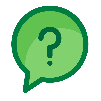 3 pavyzdys
Įmonė Y 2021 m. rugpjūčio 1 d. pateikė prašymą sudaryti MPS ir sudarė sutartį dėl įmokų mokėjimo dalimis iki 2022 m. gruodžio 25 d. Kadangi įmonei Y buvo taikomos pagalbos priemonės dėl COVID-19, palūkanos už naudojimąsi MPS neskaičiuojamos. Per mėn. įmonė Y turi mokėti 1500 Eur įmoką. Įmonės Y finansinė situacija sudėtinga ir jai yra per sunku tokią įmoką kas mėn. sumokėti. 
Klausimas: Ar gali įmonė Y keisti sudarytą MPS ir prašyti išdėstyti įmokas 5 metams? Kaip bus skaičiuojamos palūkanos tokiu atveju?
Atsakymas: Įmonė Y, siekdama pakeisti MPS mokėjimo sąlygas, t. y. pratęsti įmokų mokėjimo terminą 5 metų laikotarpiui*, turi pateikti prašymą per Mano VMI pakeisti turimą MPS, taip pat pateikti prašymo nagrinėjimui reikalingus dokumentus**.
Pakeitus MPS sąlygas, palūkanų skaičiavimas bus pradėtas tik nuo 2023 m. sausio 1 d.
* 5 metų terminas skaičiuojamas nuo pirminio MPS prašymo pateikimo dienos, kaip numatyta VMI viršininko 2020-03-26 įsakyme Nr. VA-27 „Dėl pagalbos priemonių mokesčių mokėtojams, paveiktiems koronaviruso (COVID-19) sukeltų neigiamų pasekmių“.
** DUK reg. Nr. KM1453 „Kaip ir kokius dokumentus reikia pateikti, norint mokestinės nepriemokos mokėjimą išdėstyti dalimis ar atidėti mokėjimo terminą?“.
34
4 pavyzdys
Įmonė Z turi sudarytą MPS 5000 Eur sumai, 3 metų laikotarpiui. Taip pat turi susidariusią 2000 Eur PVM nepriemoką. Įmonės Z finansinė situacija šiuo metu sudėtinga, neturi galimybės sumokėti PVM iki nurodyto termino, taip pat sudėtinga vykdyti prievolę pagal sudarytą MPS. Įmonė Z nori pratęsti sudarytos MPS terminą iki 4 metų ir išdėstyti susidariusią PVM nepriemoką taip pat 4 metų laikotarpiui.
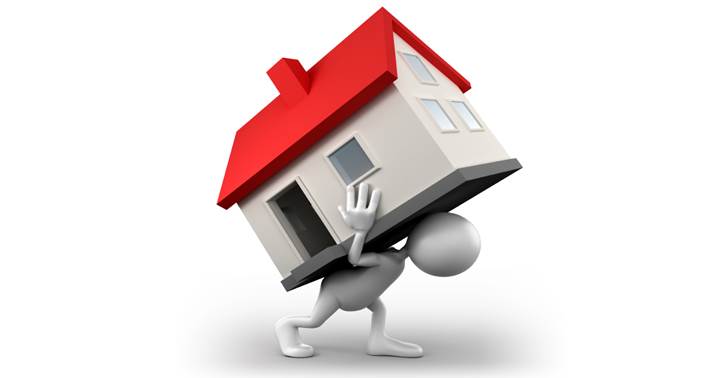 Klausimas: Ar gali įmonė Z pateikti vieną prašymą ir PVM nepriemokai išdėstyti dalimis, ir MPS pratęsimui? 
Atsakymas: Tokiu atveju, įmonė Z turi pateikti 2 prašymus. Vieną prašymą sudaryti naują MPS dėl turimos 2000 Eur PVM nepriemokos išdėstymo dalimis, kitą prašymą pakeisti jau turimą MPS.
35
MPS keitimas
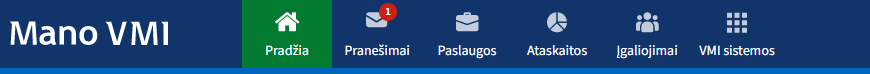 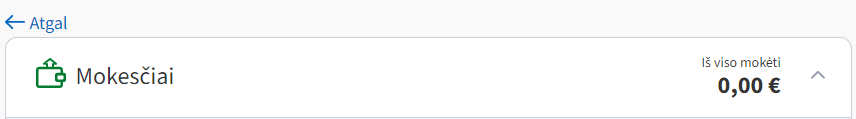 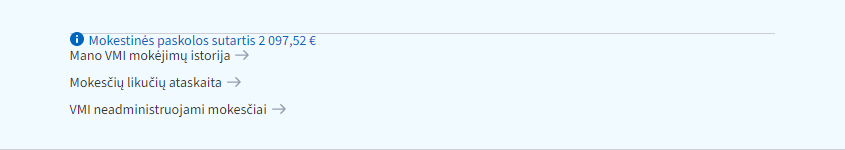 Suma nurodoma su priskaičiuotomis palūkanomis
36
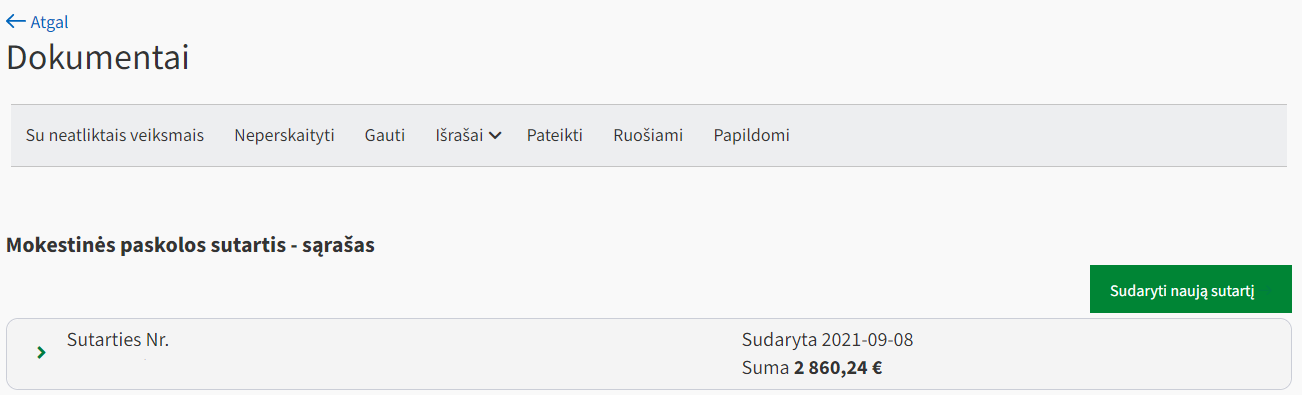 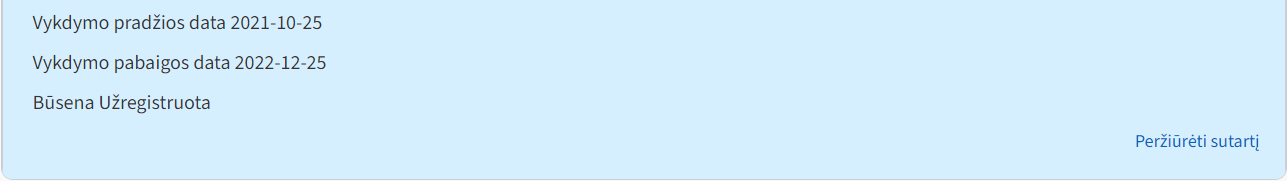 37
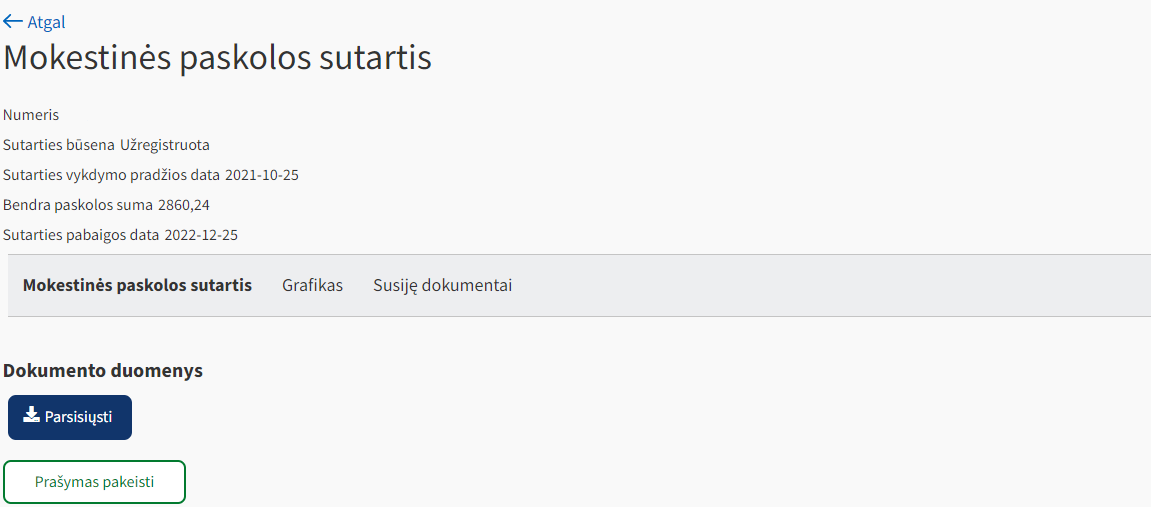 38
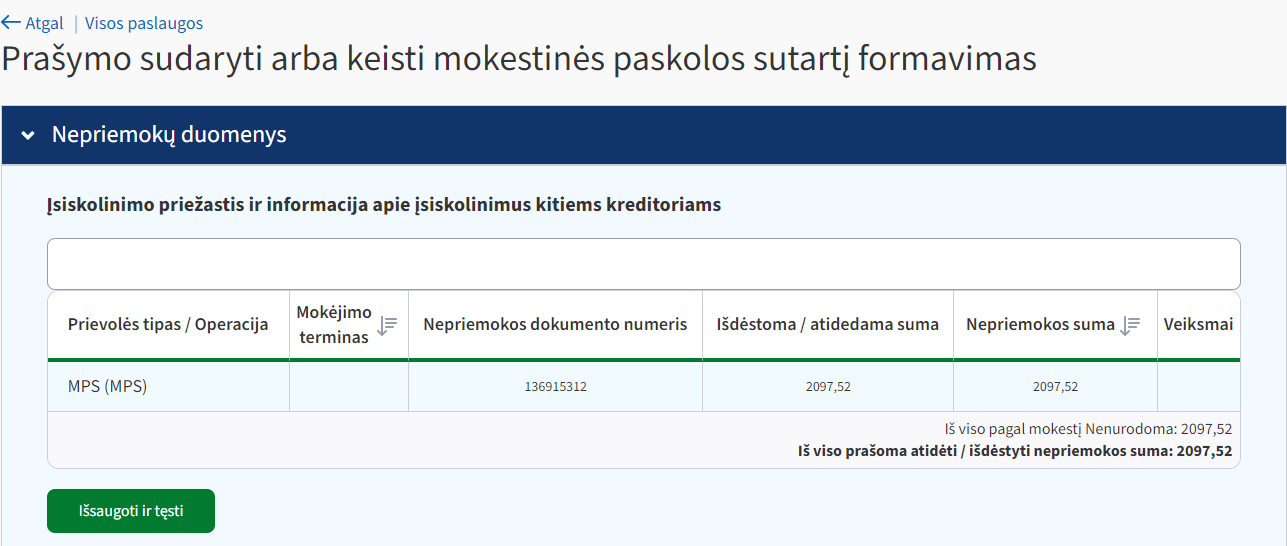 Formuojant prašymą pakeisti MPS, toliau pildomos tokios pat skiltys, kaip ir pildant prašymą, sudaryti MPS.
39
Galimos klaidos ir pastebėjimai, teikiant prašymą dėl MPS sudarymo / keitimo
Galimos klaidos, teikiant prašymą dėl MPS sudarymo / keitimo
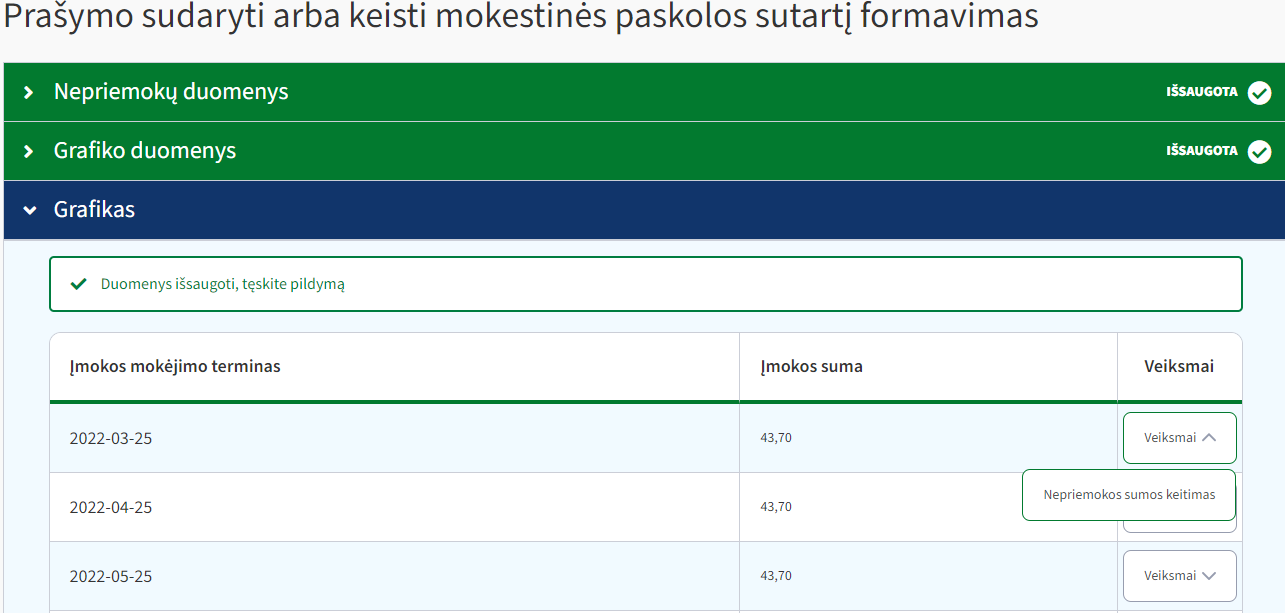 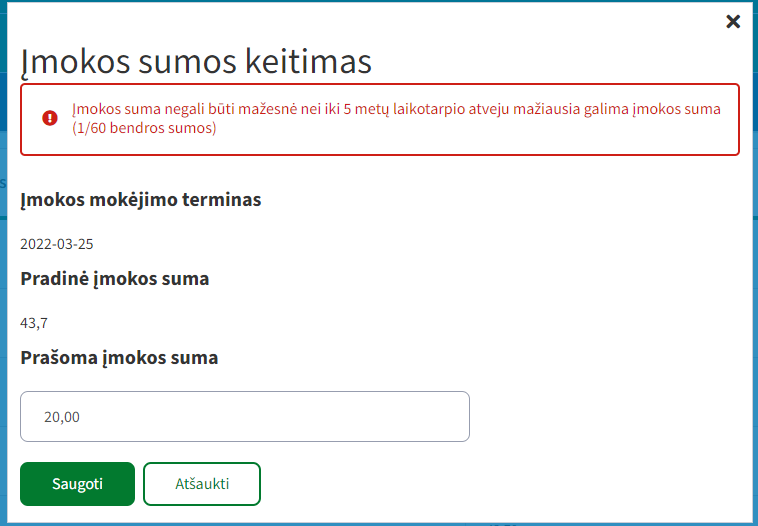 Koreguoti mokėjimo grafiką galima, tačiau ne nuo pirmos įmokos, o nuo vėlesnių įmokų. 
Jeigu gyventojas ar įmonė nori diferencijuoto grafiko, ypač nukeliant įmokas į mokėjimo grafiko pabaigą, turi pridėti paaiškinimą, pavyzdžiui sezoninė veikla.
Kitais atvejais taikomas mokėjimo grafikas lygiomis dalimis.
41
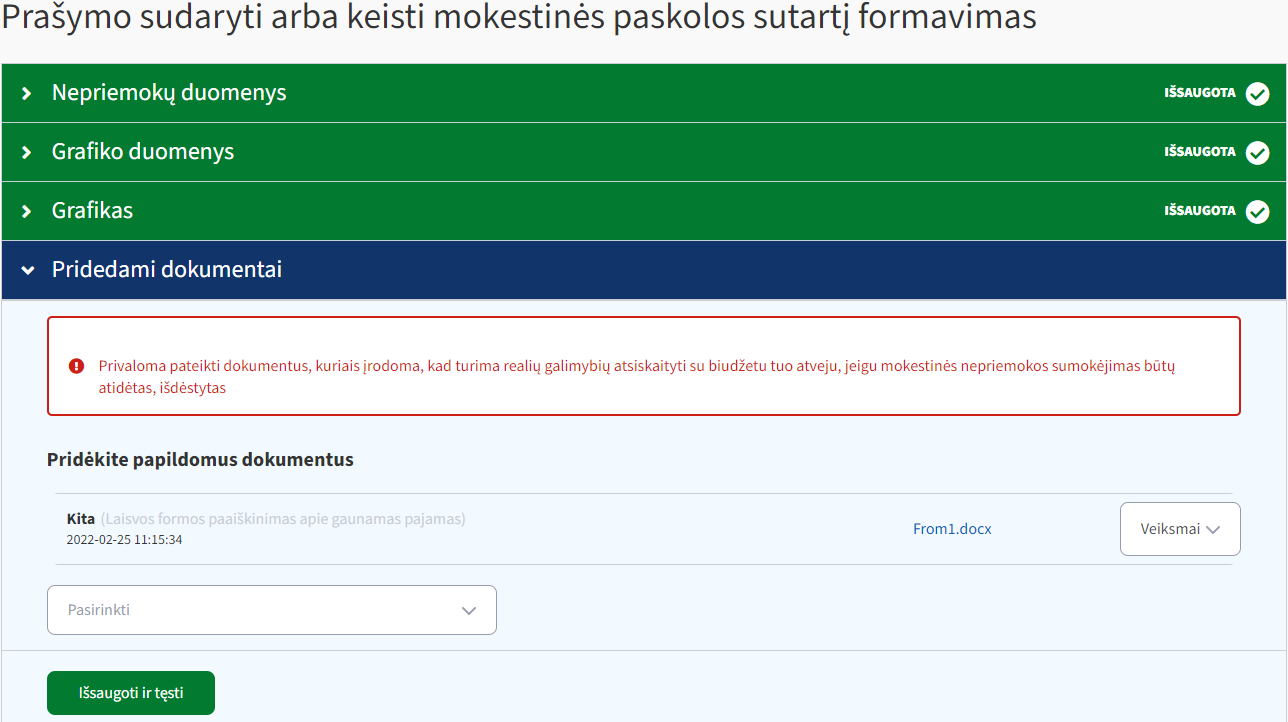 Galimos klaidos, teikiant prašymą dėl MPS sudarymo / keitimo
Skiltyje „Pridedami dokumentai“ pridedant dokumentus, kurie įrodo, kad yra realių galimybių atsiskaityti su biudžetu, atitinkamai reikia pasirinkti pridedamo dokumento tipą „Dokumentai, kuriais įrodoma, kad turima realių galimybių atsiskaityti su biudžetu tuo atveju, jeigu mokestinės nepriemokos sumokėjimas būtų atidėtas, išdėstytas“.
42
Pastebėjimas, teikiant prašymą dėl MPS sudarymo / keitimo
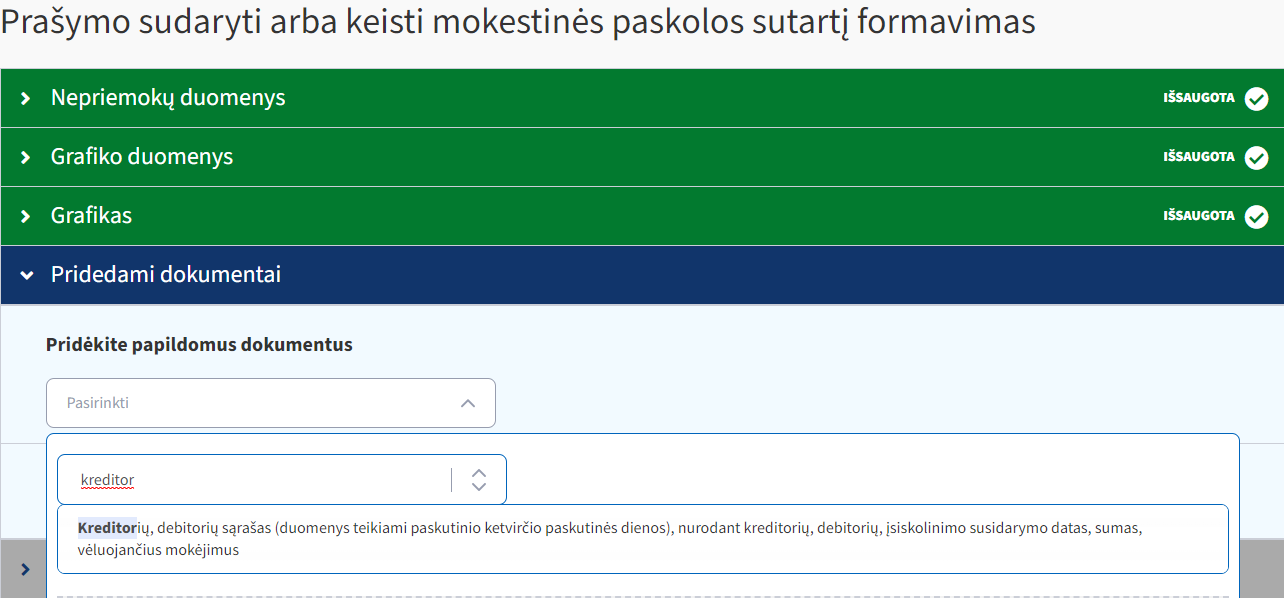 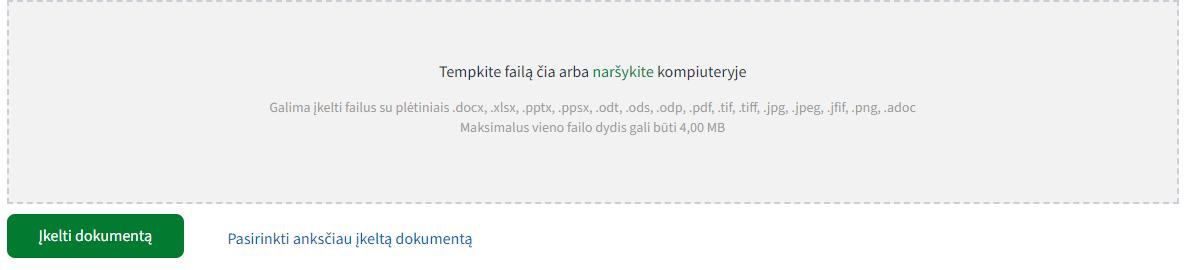 Jeigu sąraše nerandamas tinkamas dokumento tipo pasirinkimas, tai jo galima ieškoti suvedus pradžios fragmentą, pavyzdžiui „kreditor“.
43
Teisės aktai
Lietuvos Respublikos mokesčių administravimo įstatymo 88 straipsnis
 Patvirtinta Lietuvos Respublikos finansų ministro 1998-11-17 įsakymu Nr. 268 „Dėl mokestinės nepriemokos ar baudos už administracinį nusižengimą mokėjimo atidėjimo arba išdėstymo taisyklių patvirtinimo“ 
 Valstybinės mokesčių inspekcijos prie Lietuvos Respublikos finansų ministerijos viršininko 2001 m. spalio 3 d. įsakymas Nr. 236 „Dėl mokestinės paskolos sutarties ir fizinių asmenų anketos formų bei prašymo atidėti arba išdėstyti mokestinės nepriemokos sumokėjimą, sudarant mokestinės paskolos sutartį, reikalavimų aprašo patvirtinimo“
 Valstybinės mokesčių inspekcijos prie Lietuvos Respublikos finansų ministerijos viršininko 2019 m. gegužės 6 d. įsakymas Nr. VA-38 „Dėl mokesčių mokėtojo, turinčio mokestinę nepriemoką, arba asmens, kuriam paskirta bauda už administracinį nusižengimą, finansinės būklės vertinimo rekomendacijų patvirtinimo“ 
 Valstybinės mokesčių inspekcijos prie Lietuvos Respublikos finansų ministerijos viršininko 2020-03-26 įsakymas Nr. VA-27 „Dėl pagalbos priemonių mokesčių mokėtojams, paveiktiems koronaviruso (COVID-19) sukeltų neigiamų pasekmių“
44
Savarankiškai aktualią informaciją mokesčių klausimais, seminarų dalijamąją medžiagą, paaiškinimus ir komentarus galite rasti adresu www.vmi.lt.
 Mokomieji elektroniniai įrašai skelbiami VMI Youtube kanale.
 Pasikonsultuoti su VMI specialistais Jus dominančiais mokesčių klausimais galite telefonais 1882 arba +370 5 260 5060.
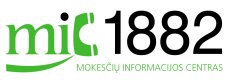 Platinti, skelbti, kopijuoti seminarų dalijamąją medžiagą komerciniais tikslais be raštiško  Valstybinės mokesčių inspekcijos prie Lietuvos Respublikos finansų ministerijos sutikimo draudžiama
45